ЗИМА
Поет зима — аукает,Мохнатый лес баюкаетСто звоном сосняка.Кругом с тоской глубокоюПлывут в страну далекуюСедые облака…
           С. Есенин
Выполнила
Рахимбекова Дайана
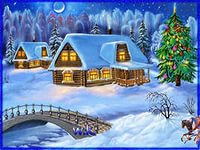 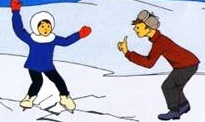 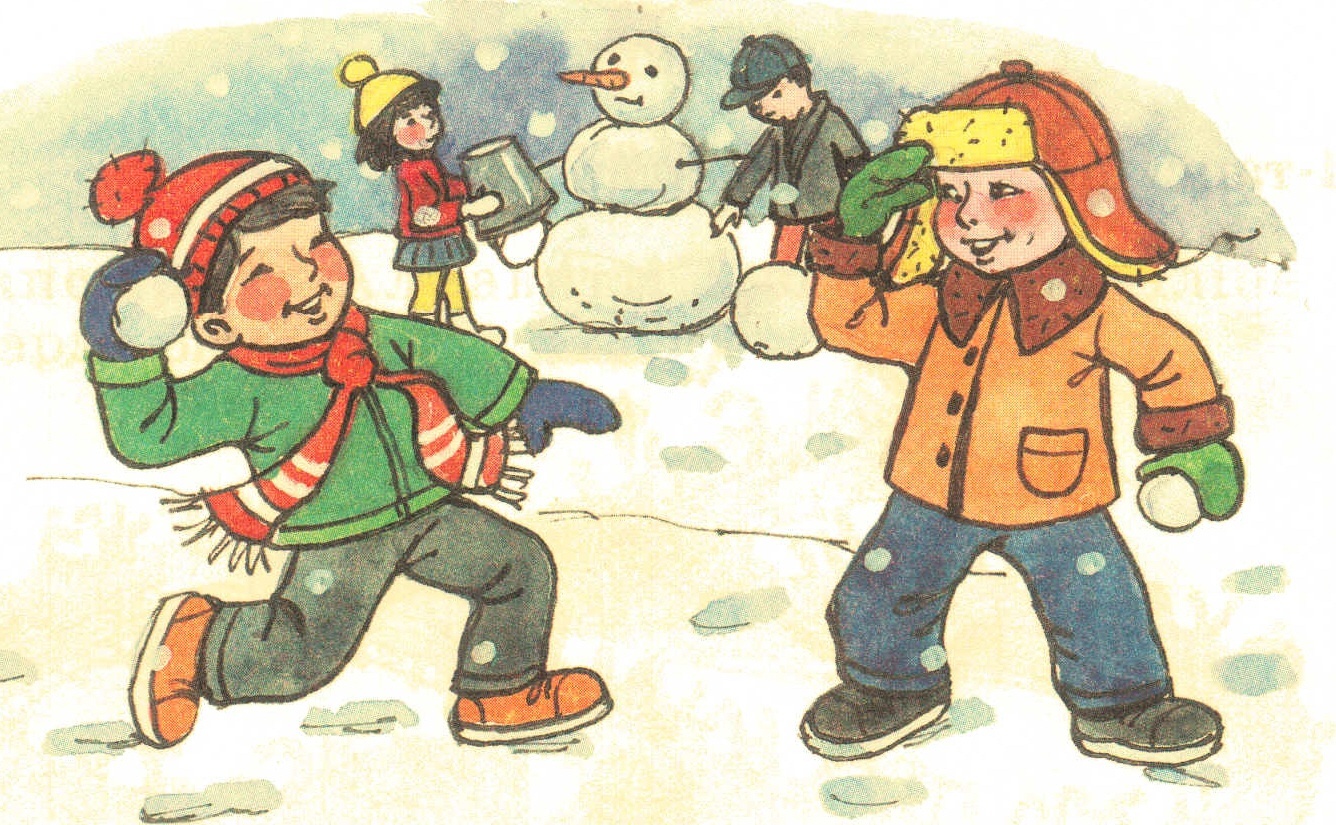 Зимние забавы
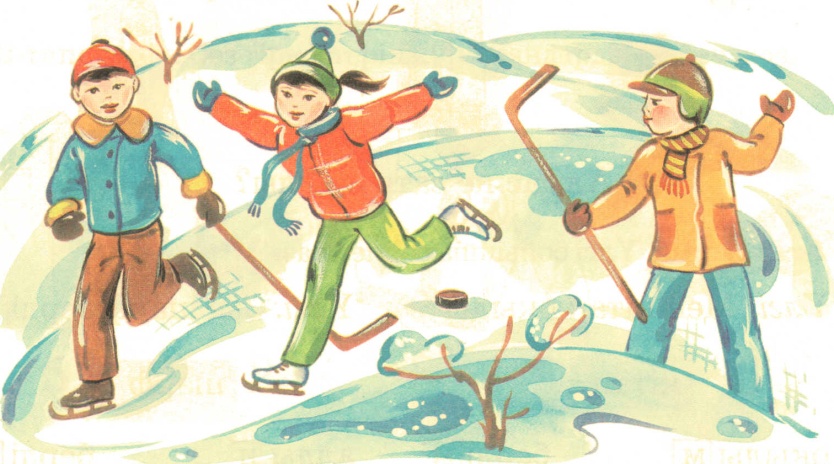 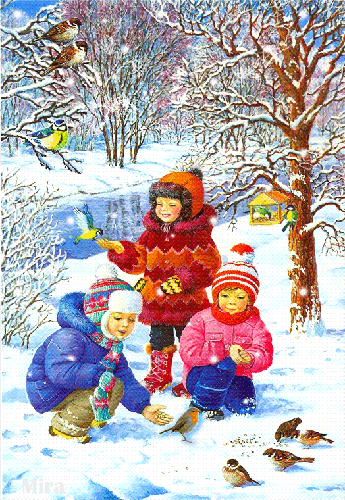 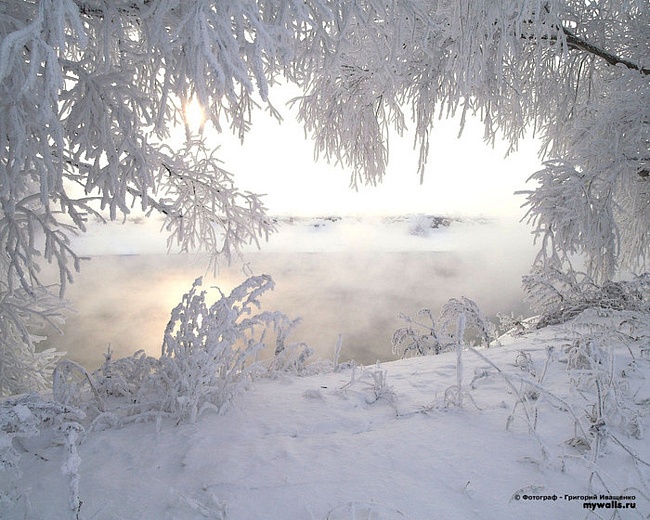 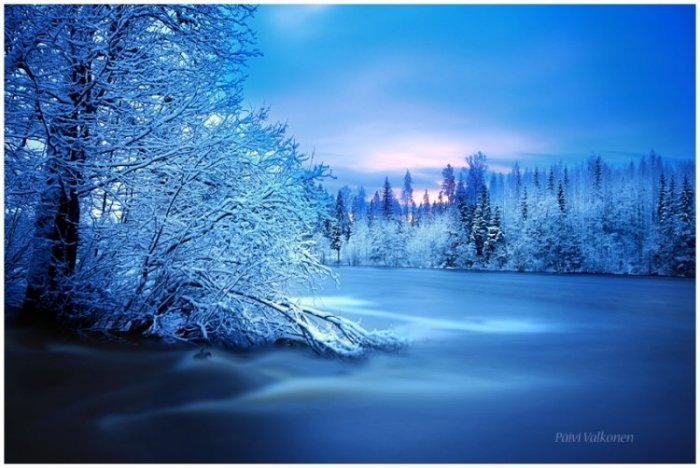 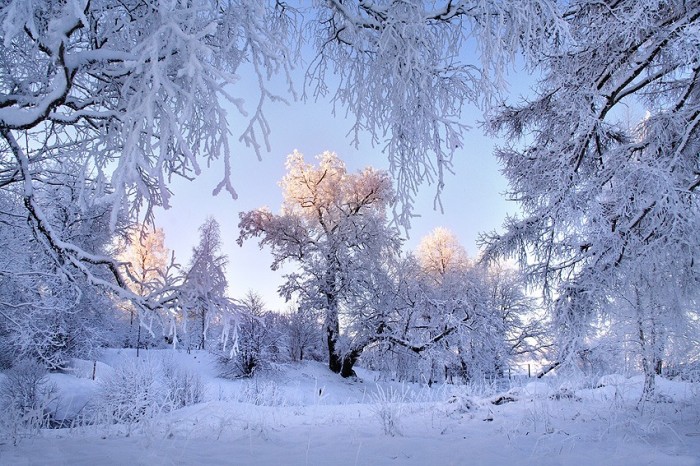 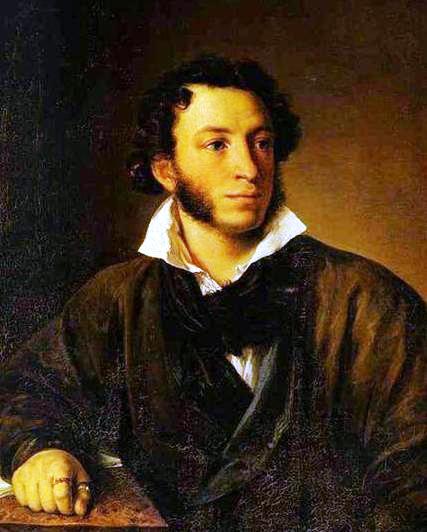 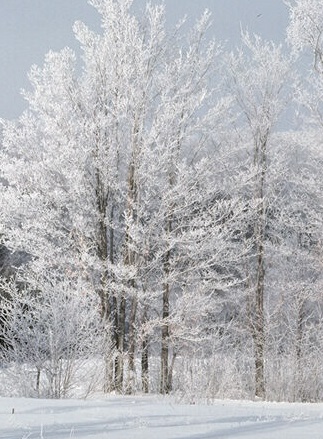 Александр Сергеевич Пушкин
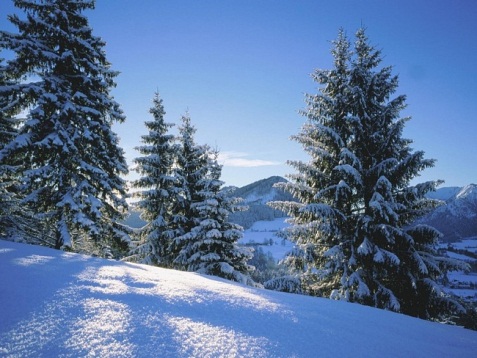 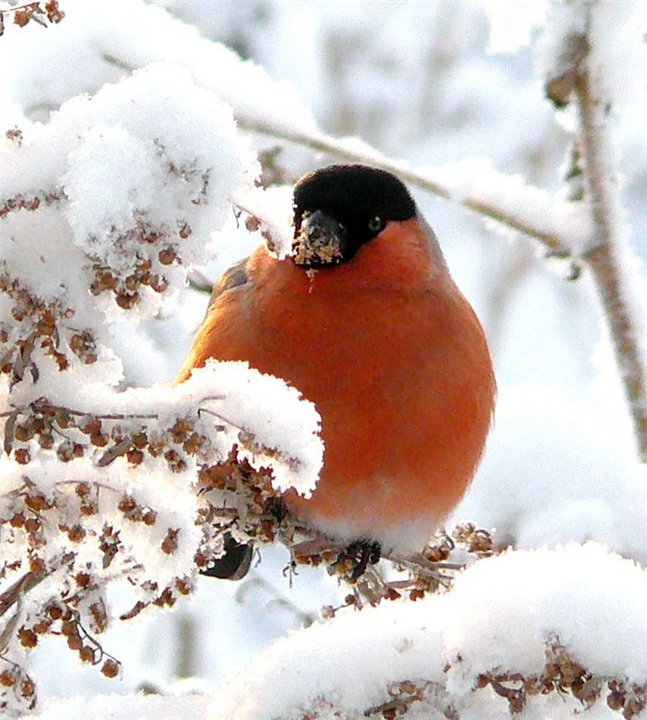 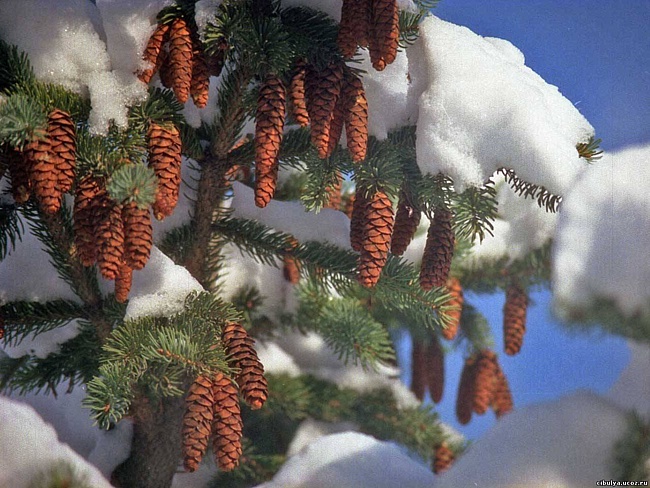 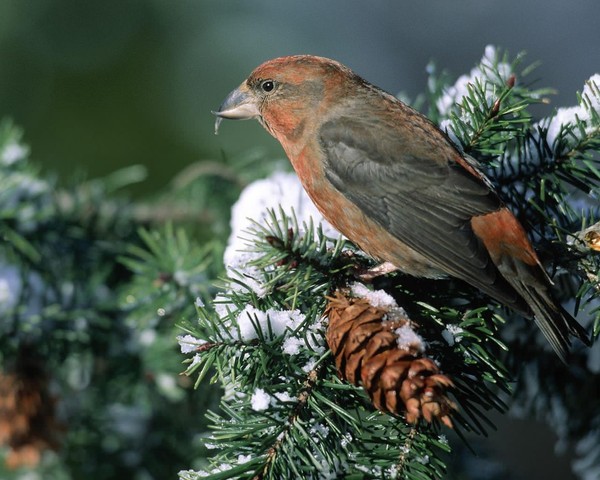 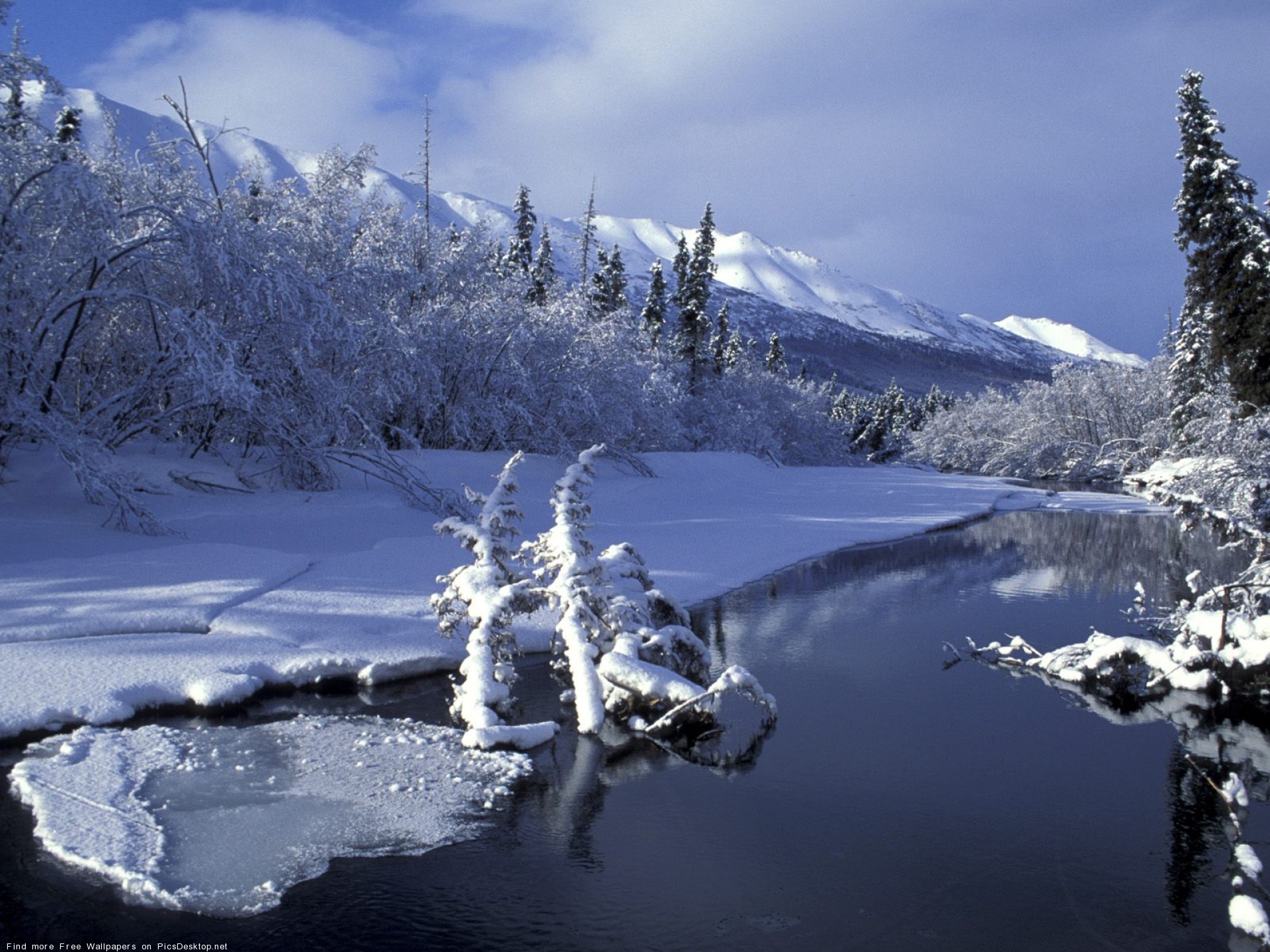 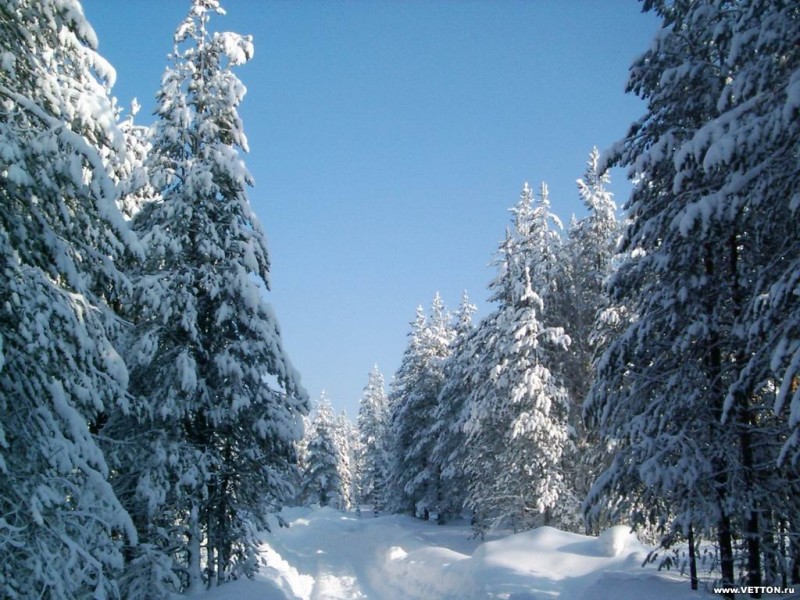 СПАСИБО ЗА ВНИМАНИЕ!!!